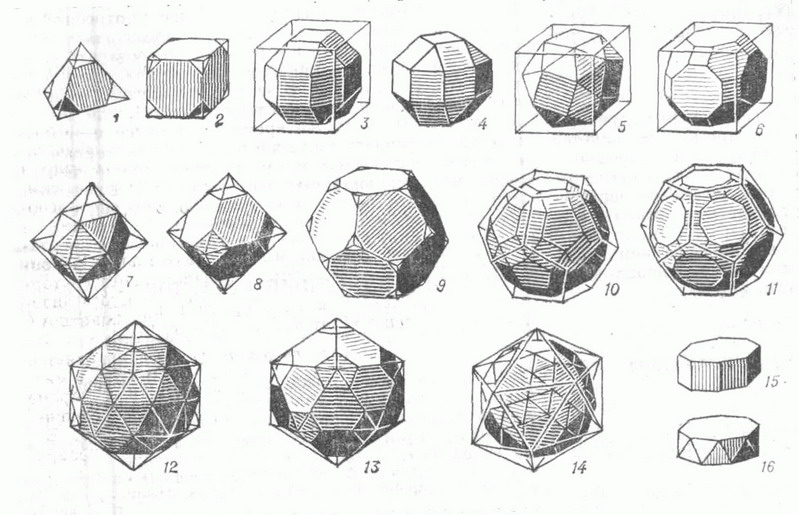 Многогранники Архимеда
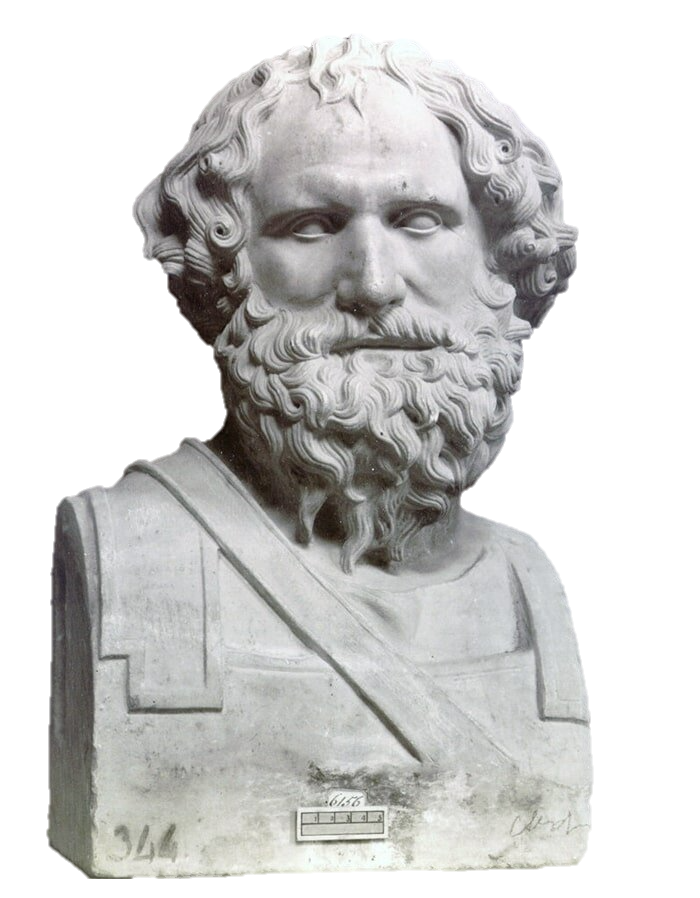 Презентация ученика 5  класса 
Волченко Максимилиана
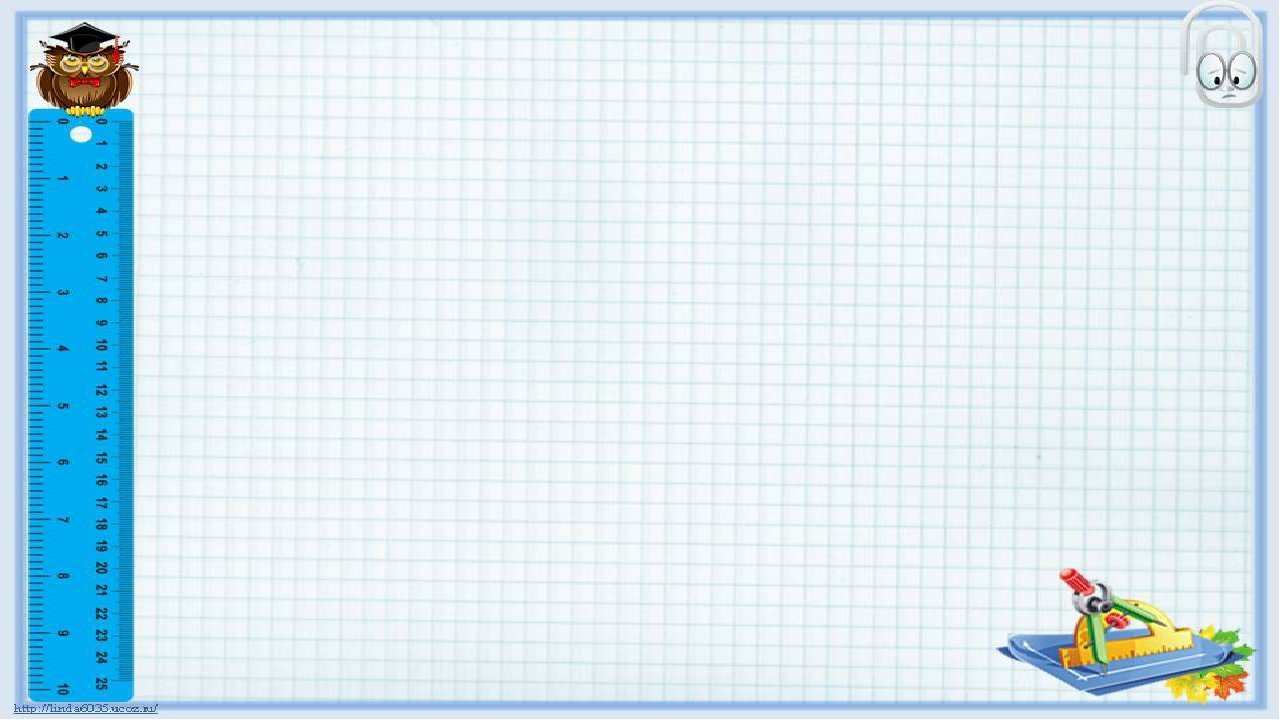 Архимед (287 г. до н.э. – 212 г. до н.э)
 Древнегреческий математик, физик и механик.
   Родился в Сиракузах. Предполагают, что его отцом был астроном Фидий. Архимед - автор многочисленных открытий и изобретений: машины для орошения полей, водоподъемного механизма (архимедов винт), системы рычагов, блоков для подъема больших тяжестей, военных метательных машин и т.п. Во время 2-й Пунической войны он возглавил оборону Сиракуз. Его метательные машины вынудили римлян отказаться от попытки взять город штурмом и заставили перейти к осаде.
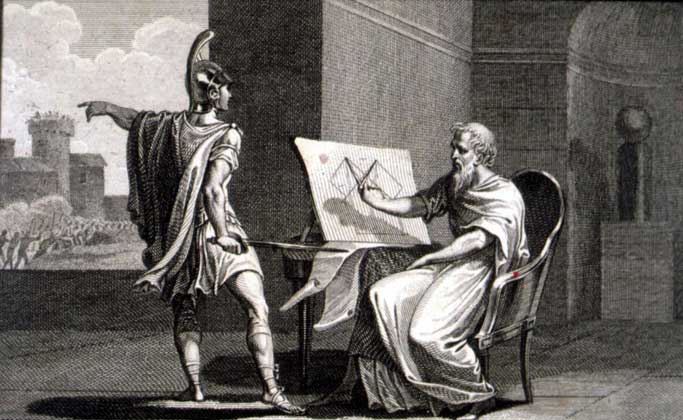 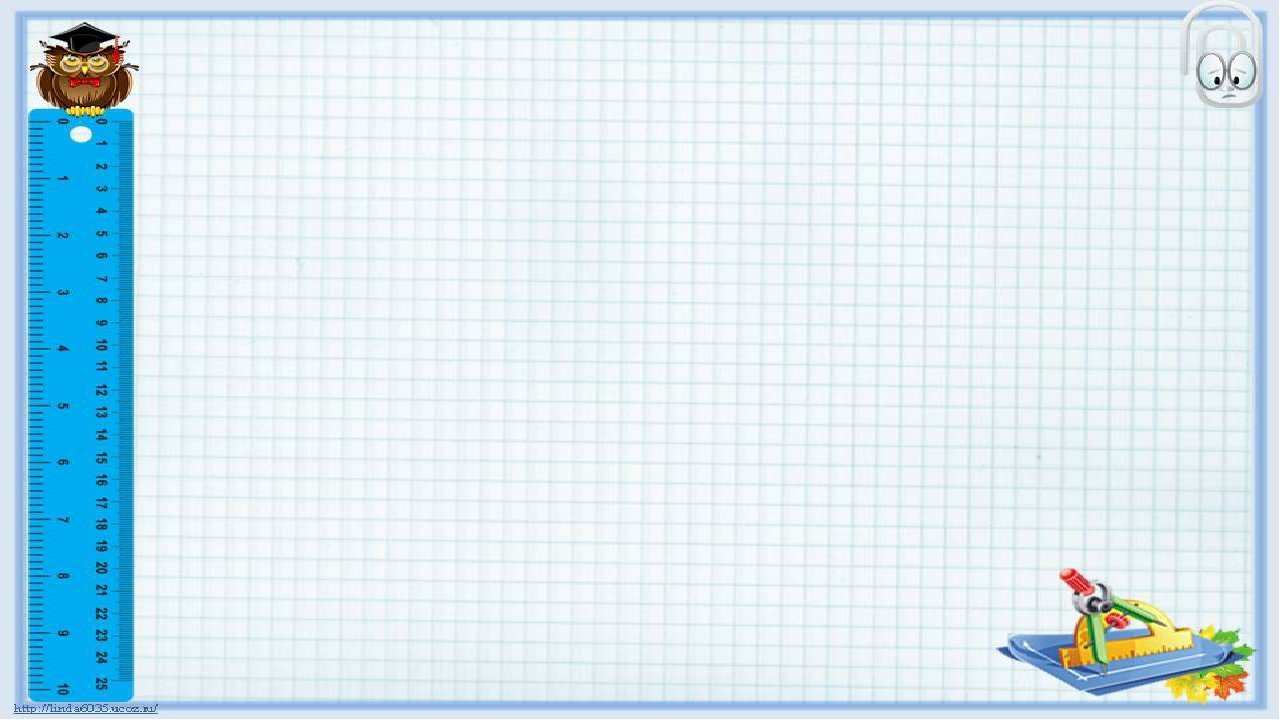 Древнегреческому ученому Архимеду принадлежит открытие 13 многогранников - "архимедовых тел". Которые так же именуют полуправильными многогранниками. Каждое из них ограничено неодноимёнными правильными многоугольниками и в котором равны многогранные углы и одноименные многоугольники. Кроме того, в каждой вершине сходится одно и тоже число одинаковых граней. В одинаковом порядке каждое из этих тел может быть вписано в сферу.
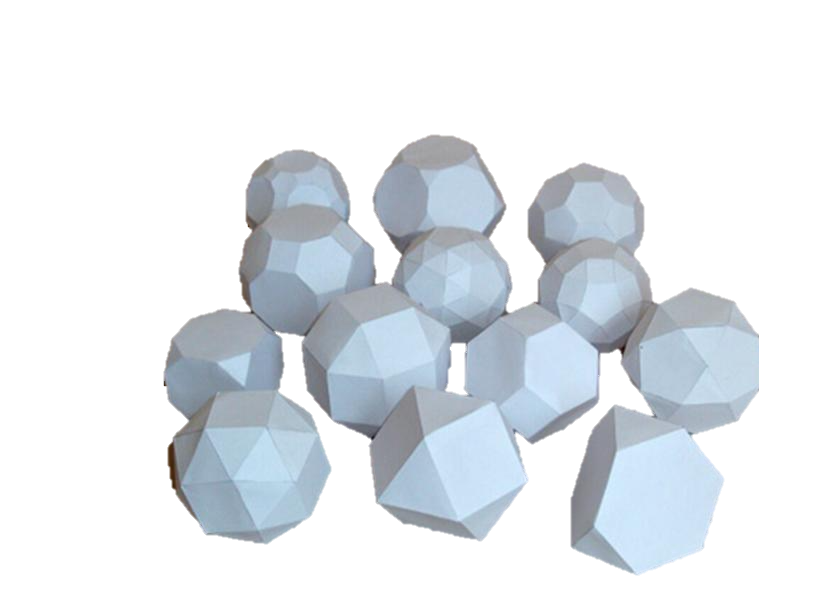 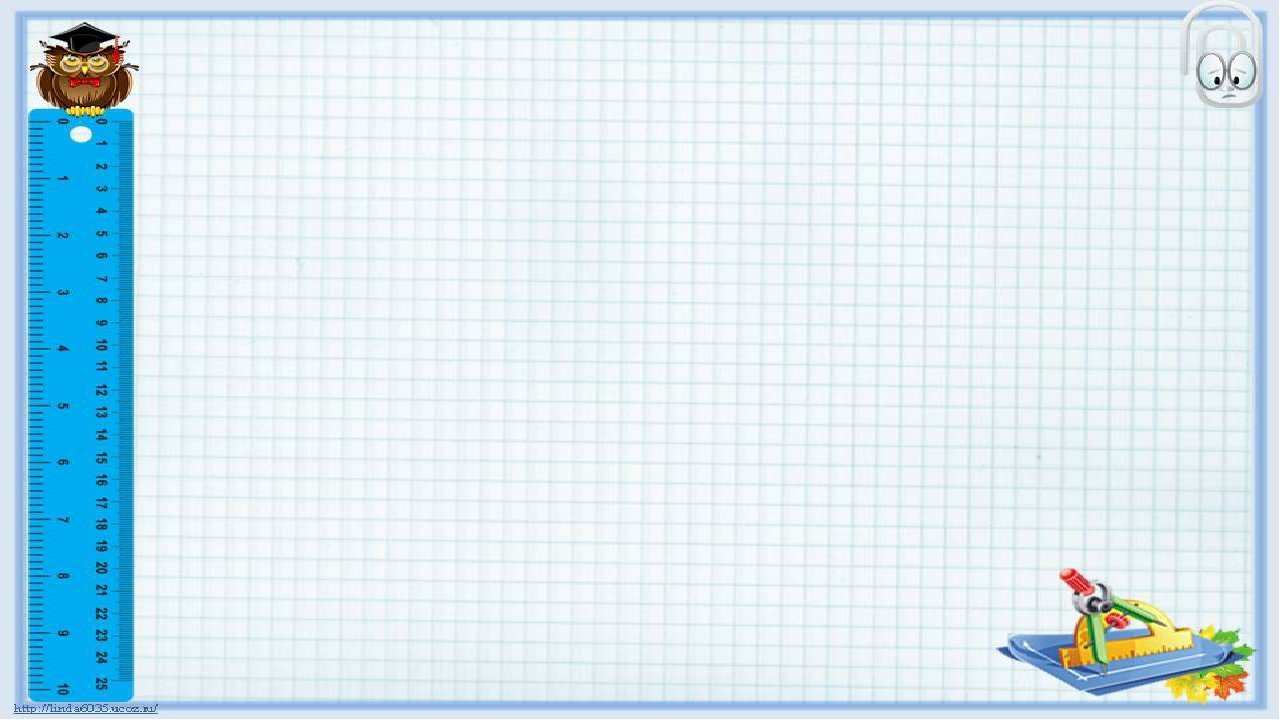 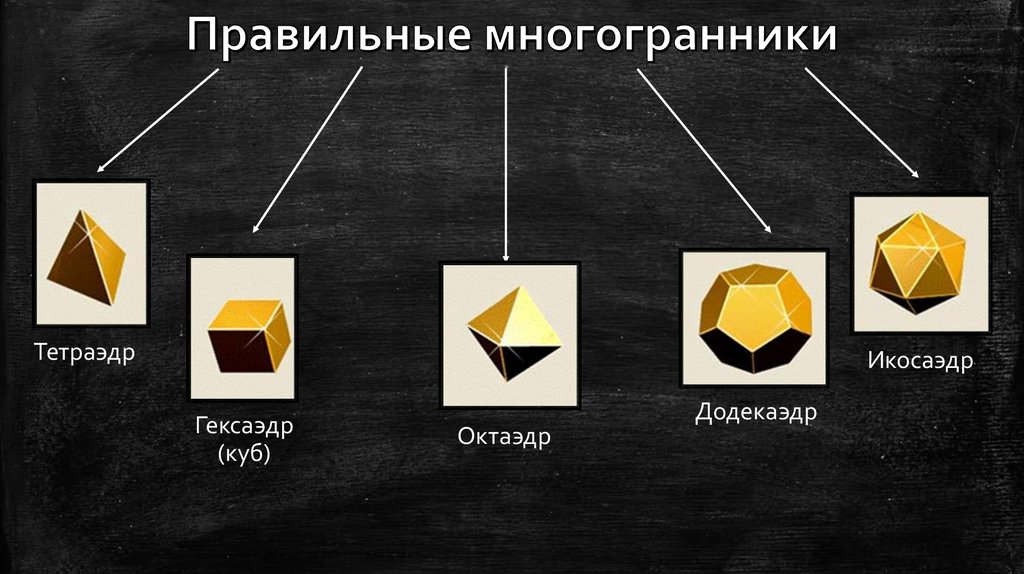 Прародителем каждого из 13-ти полуправильных многогранников является один из пяти Платоновых (правильных) многогранников.
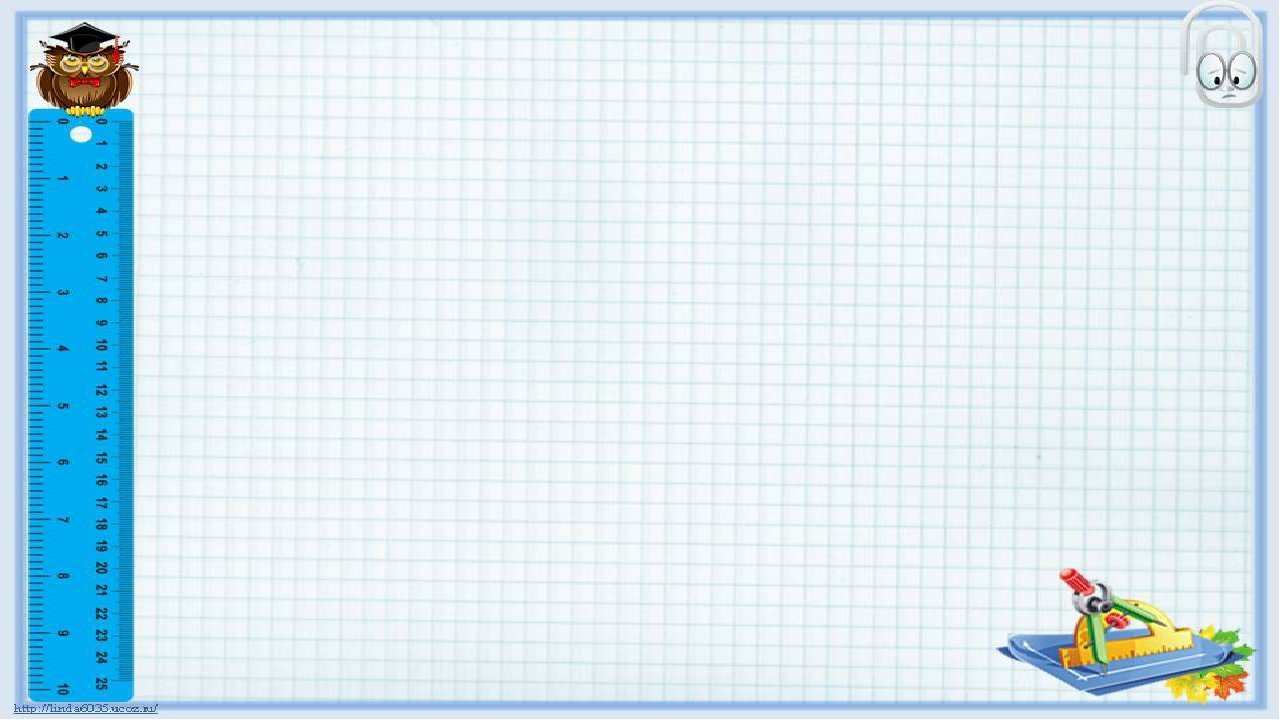 В названии любого многогранника есть слово-основа, которая определяет количество граней. Именно эта основа позволяет определить, к какому из пяти правильных многогранников относится текущий
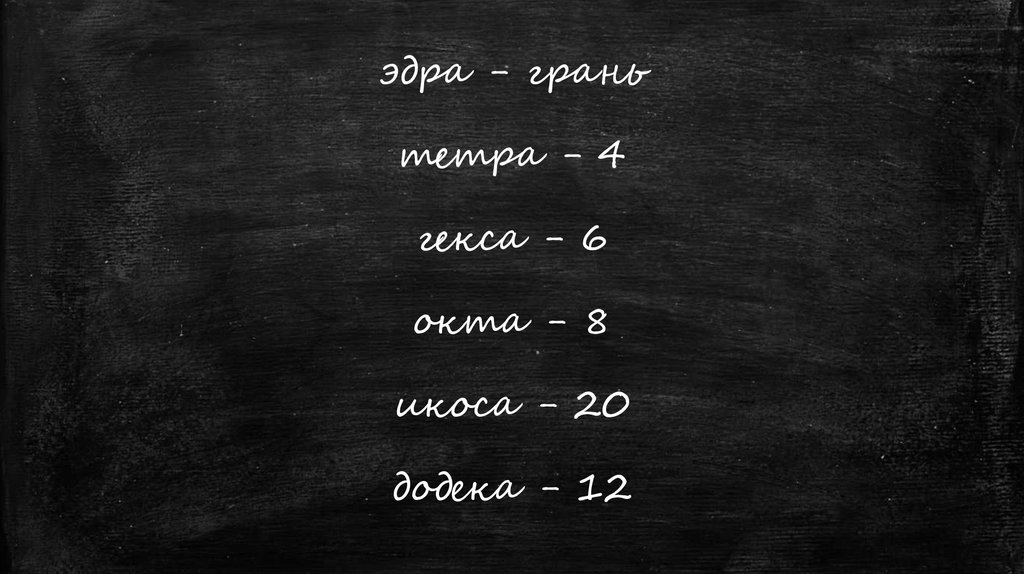 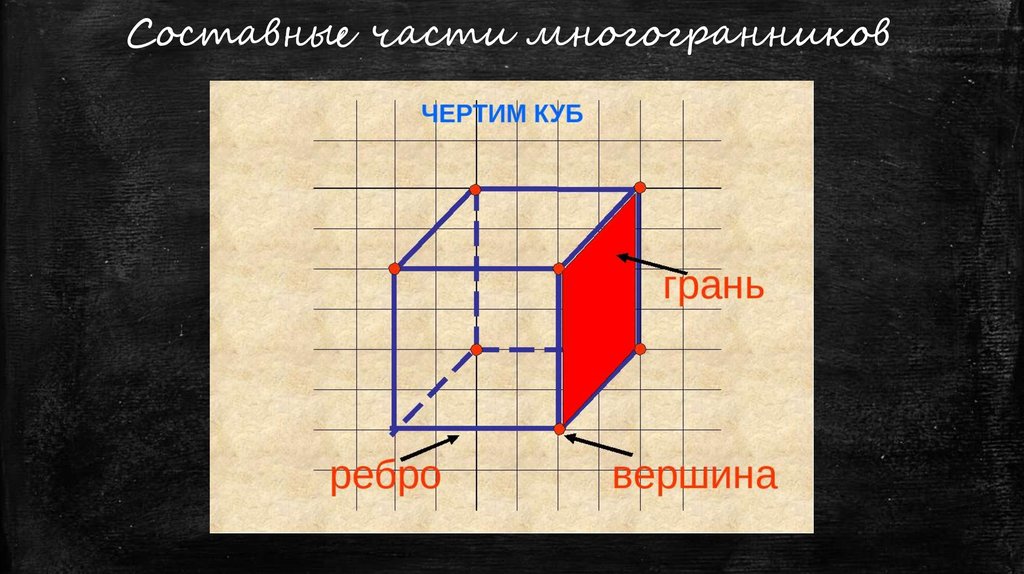 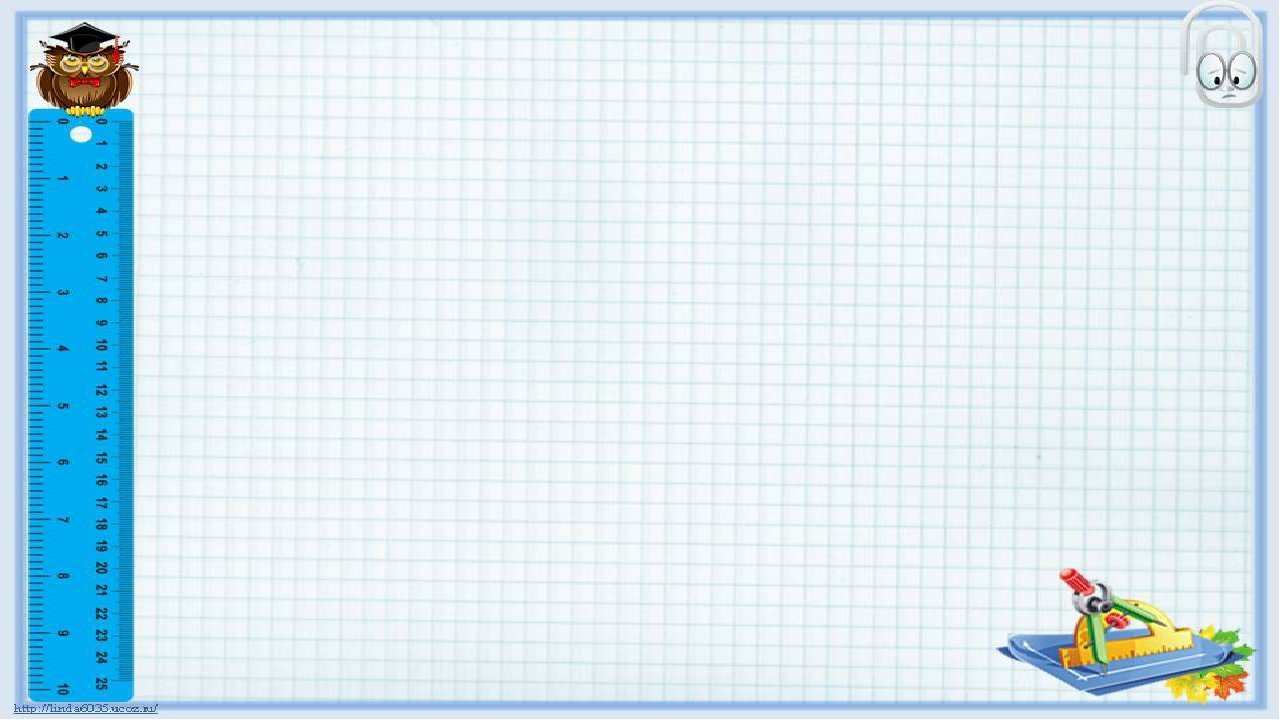 Итак, архимедовы тела - это выпуклые полуправильные многогранники. 
Тел Архимеда всего тринадцать.
1
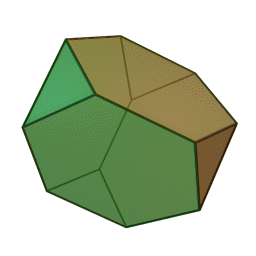 2
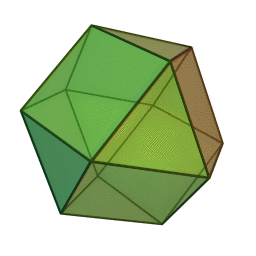 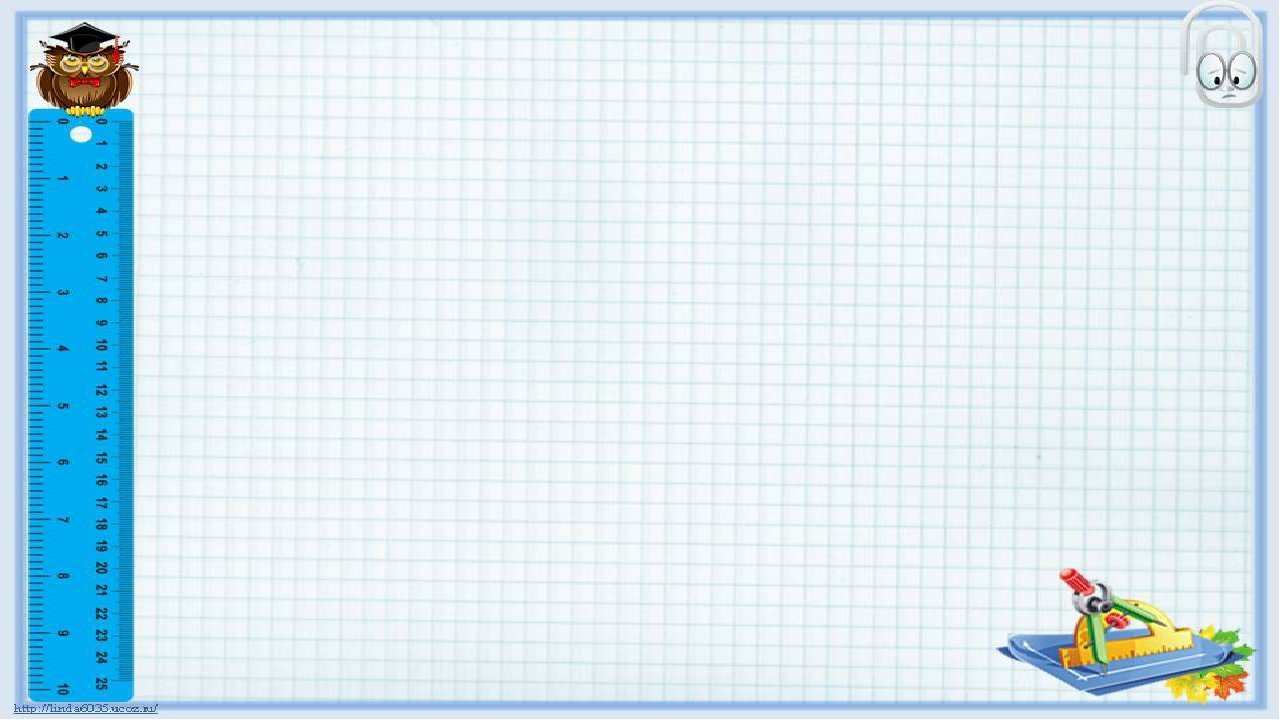 3
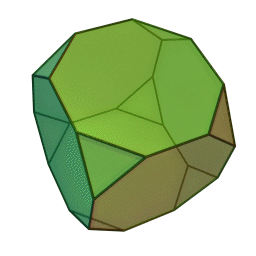 4
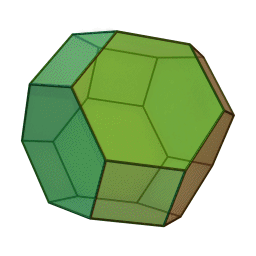 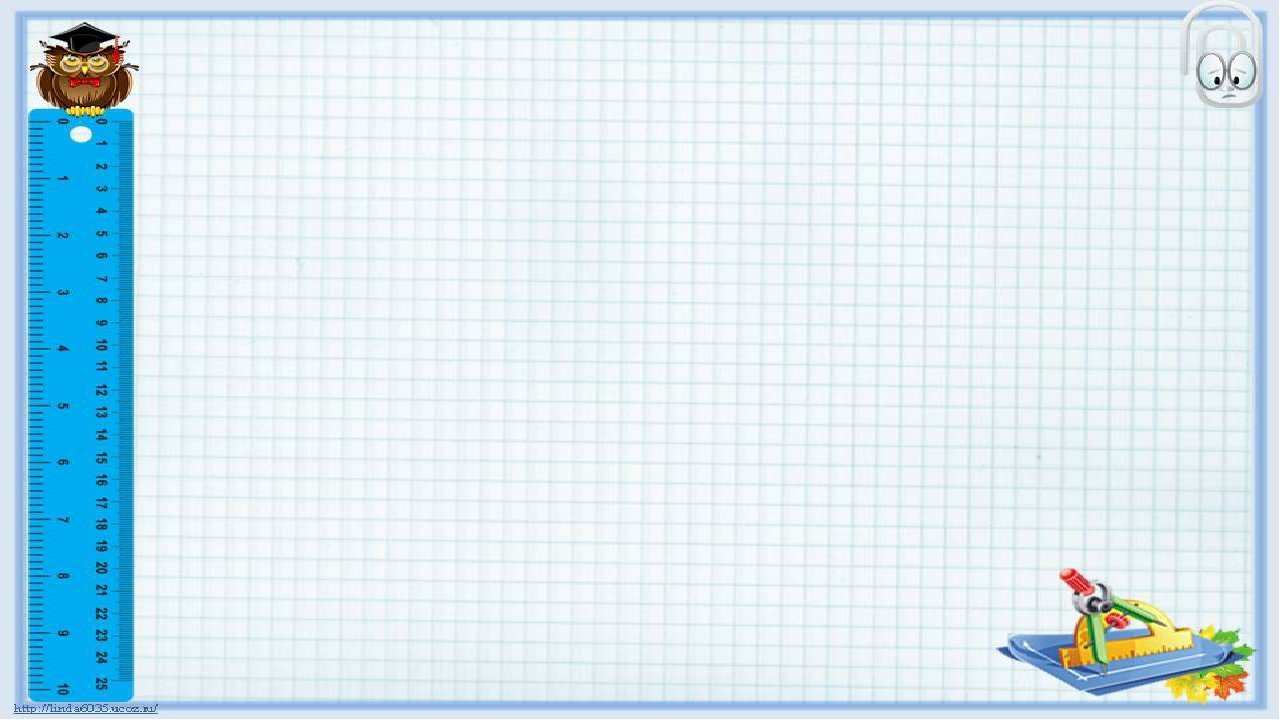 5
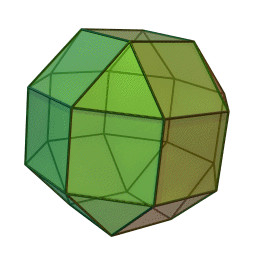 6
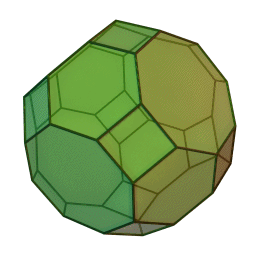 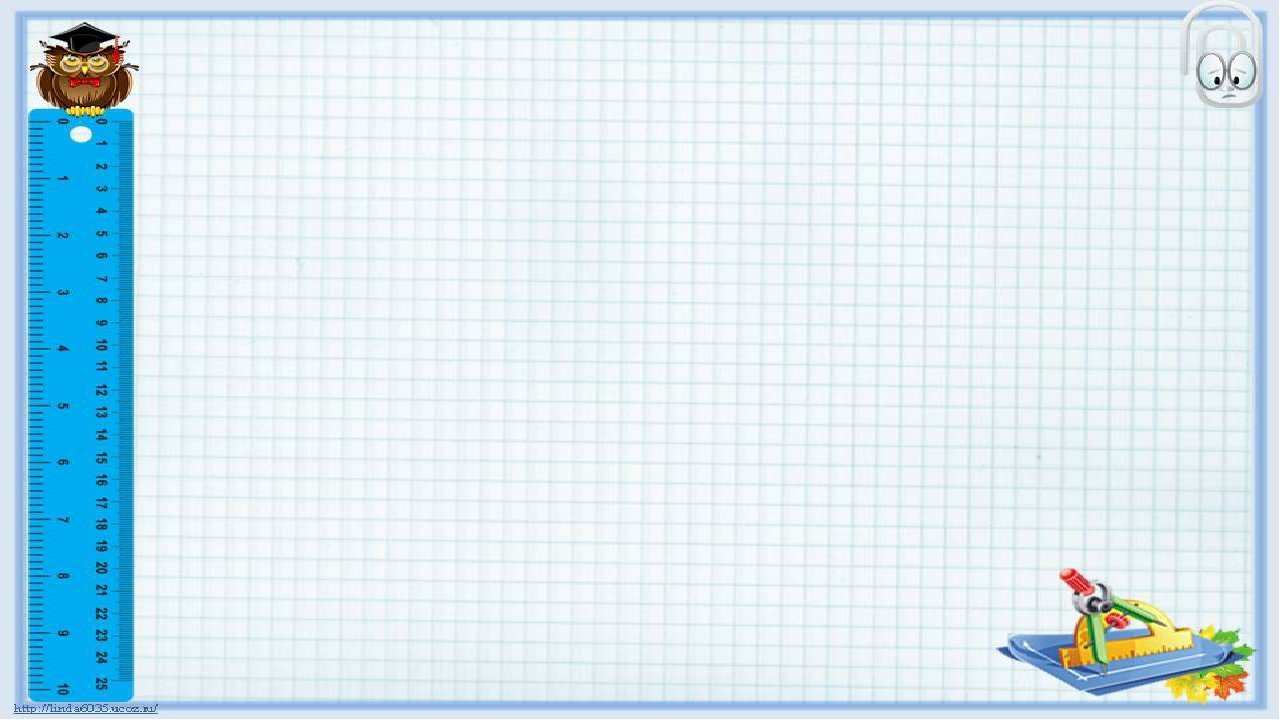 7
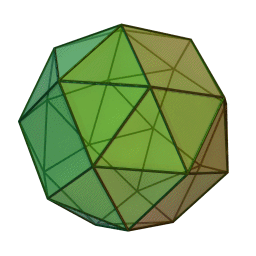 8
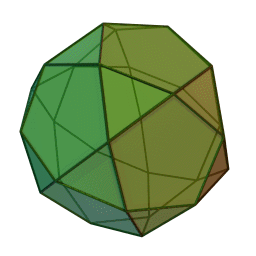 9
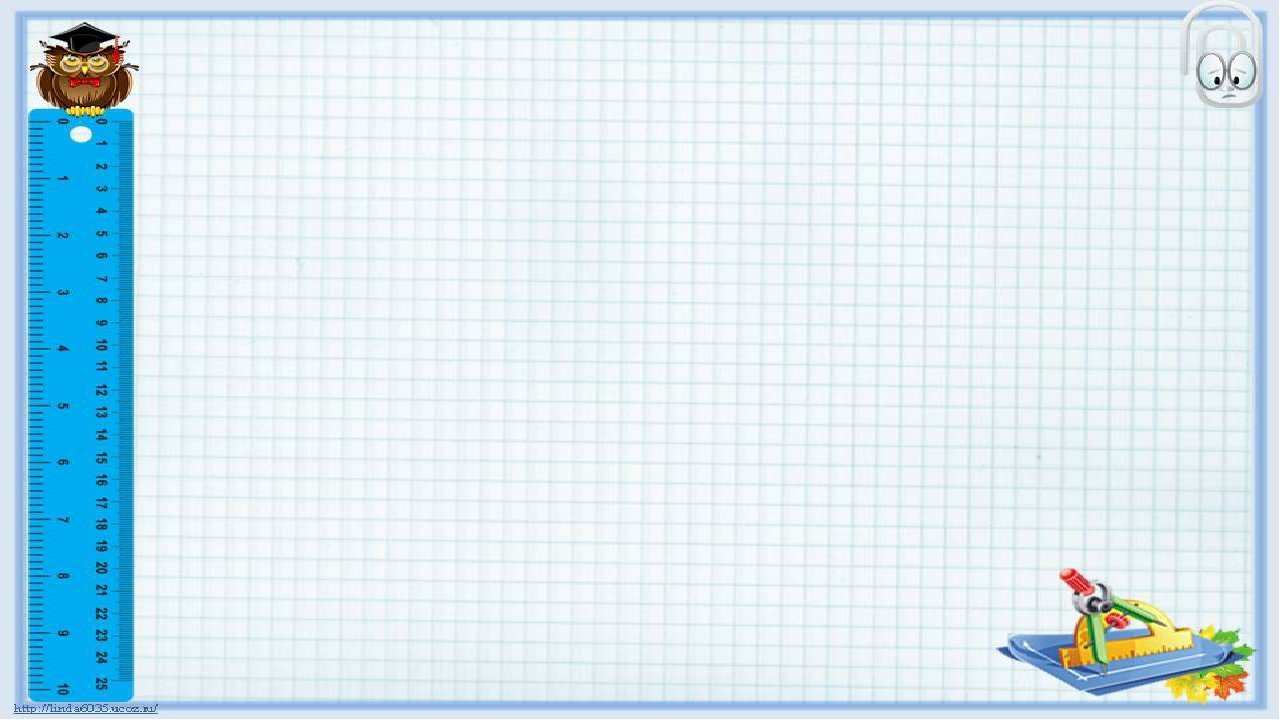 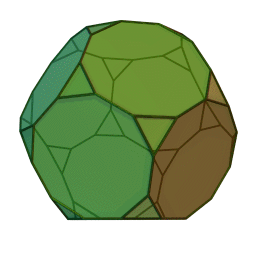 10
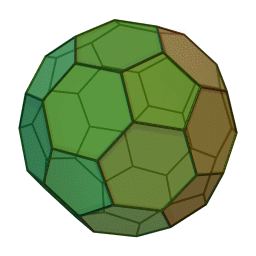 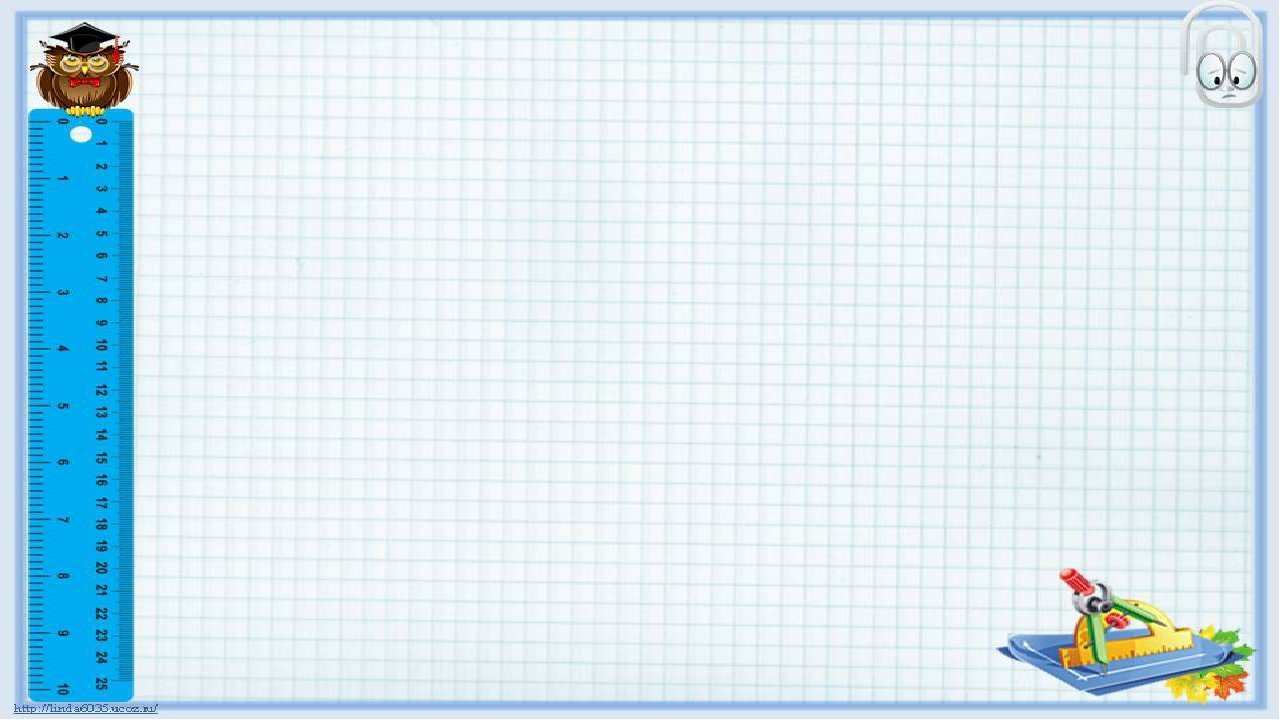 11
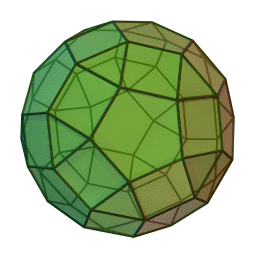 12
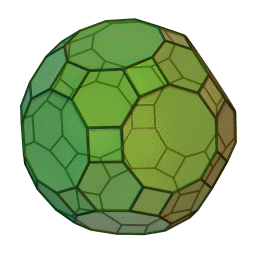 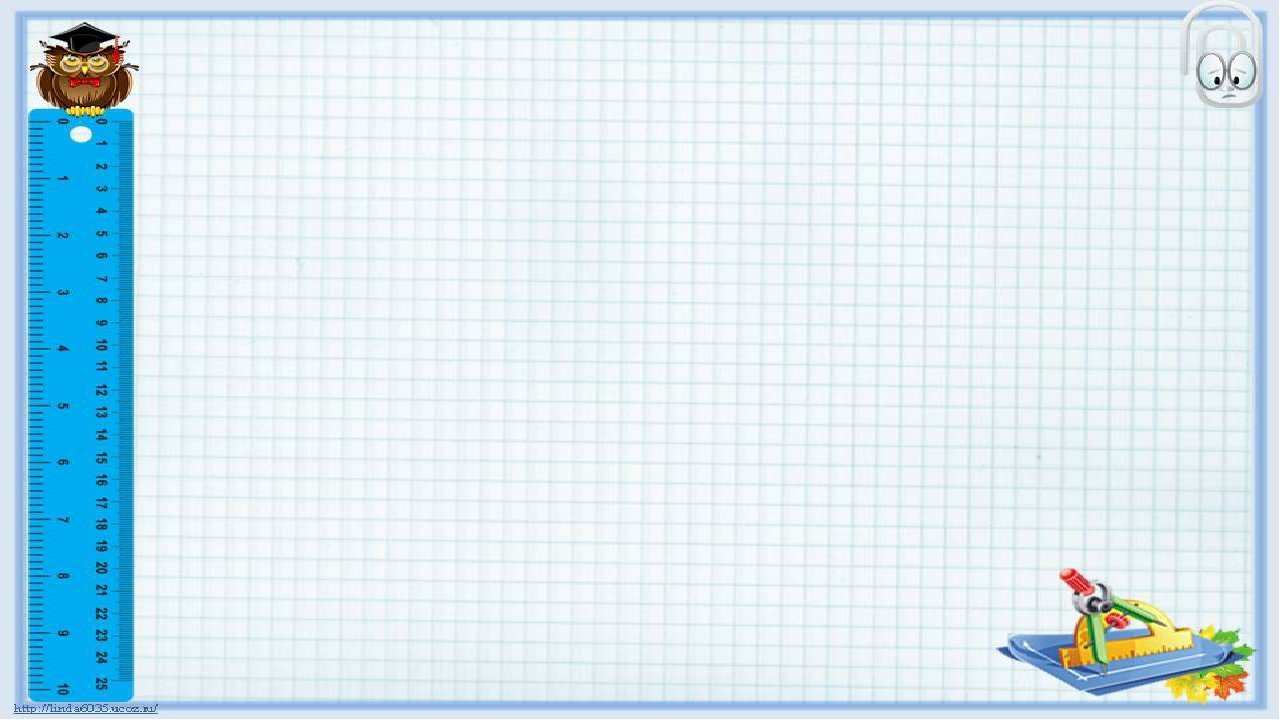 13
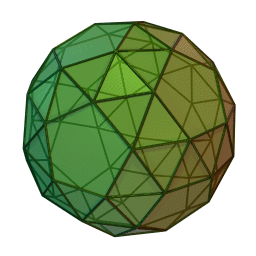 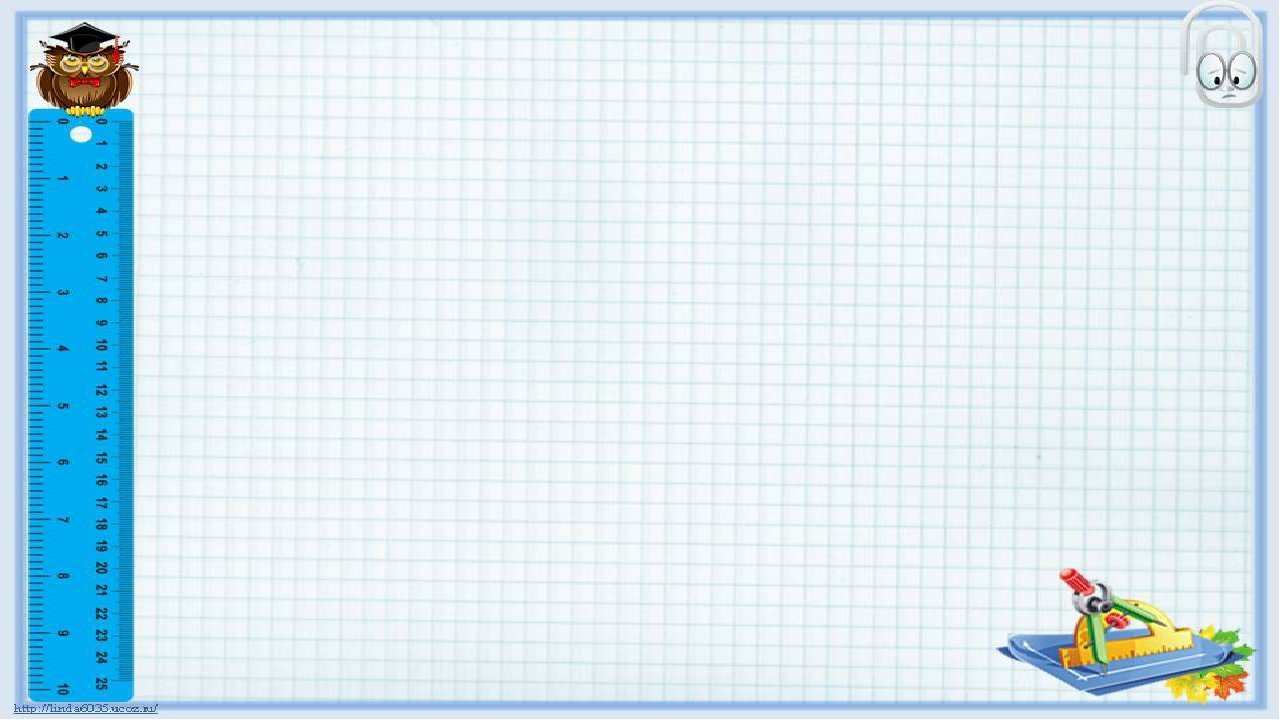 Где можно встретить эти многогранники в жизни?
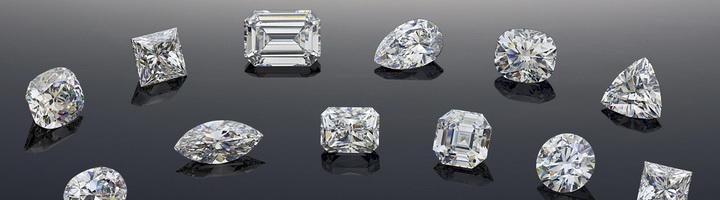 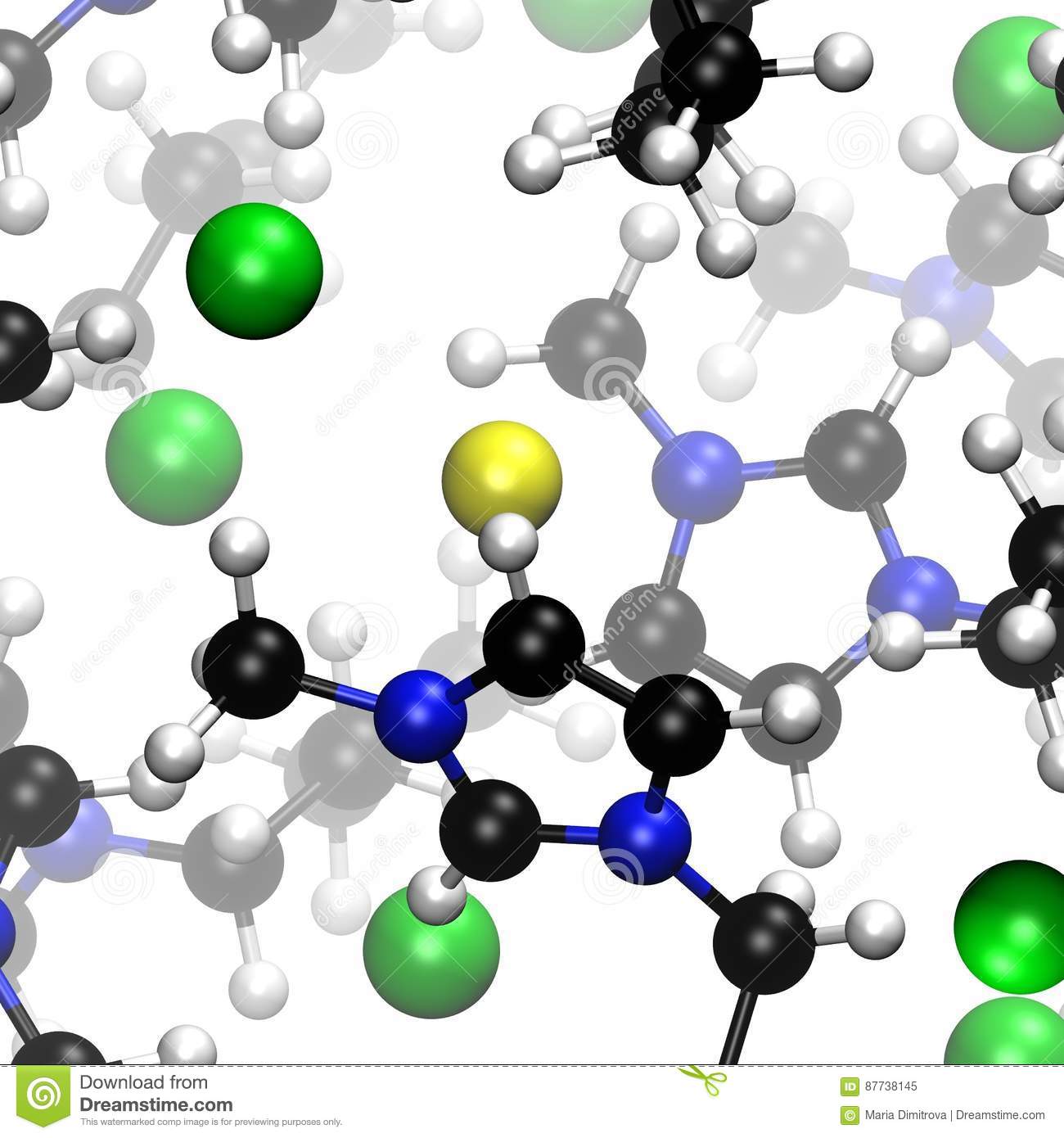 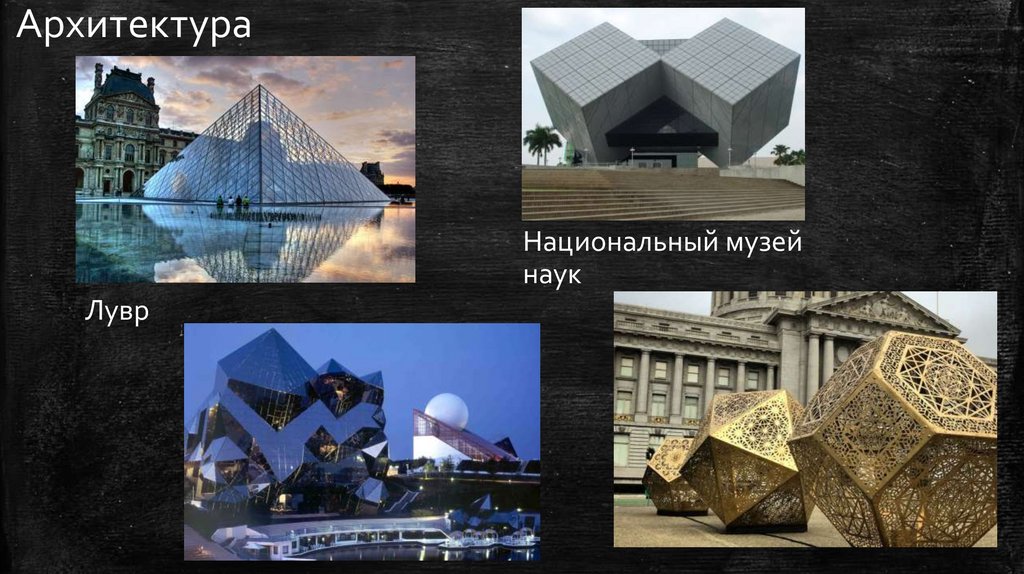 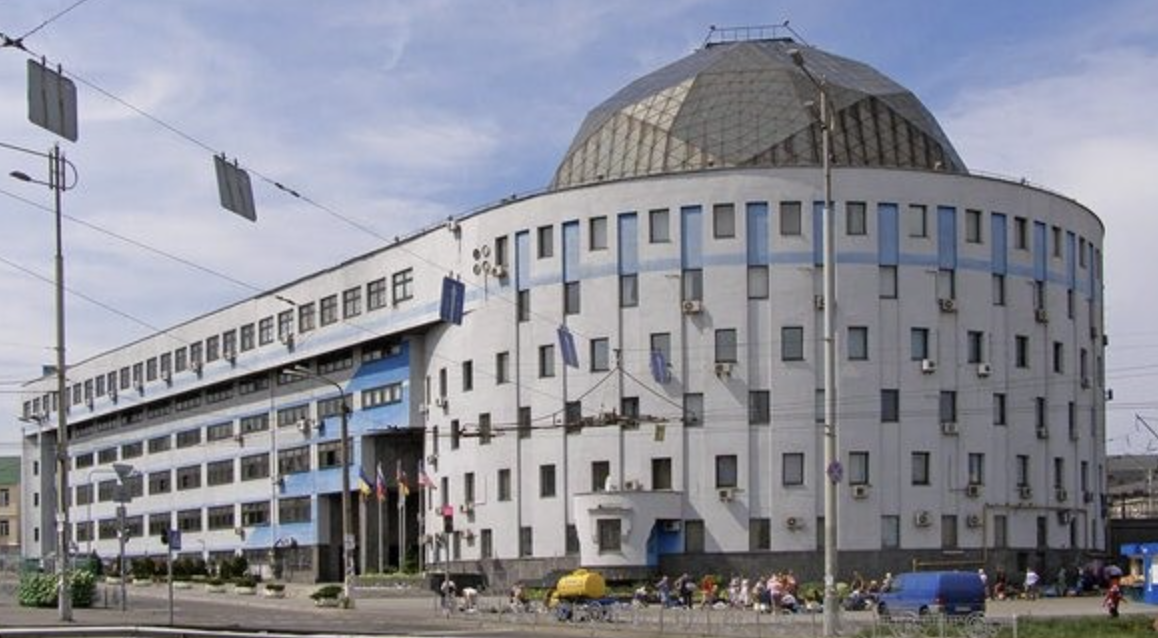 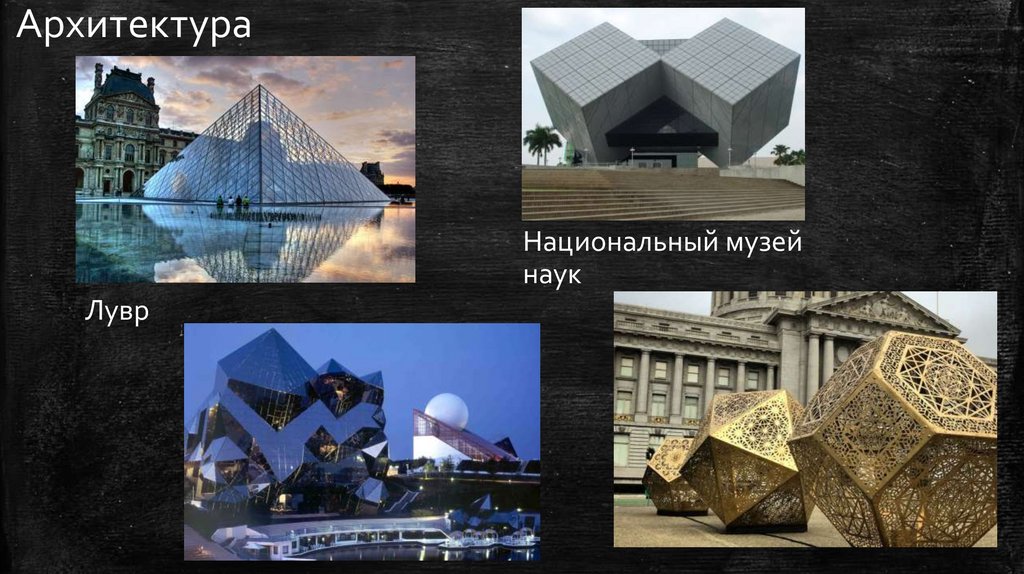 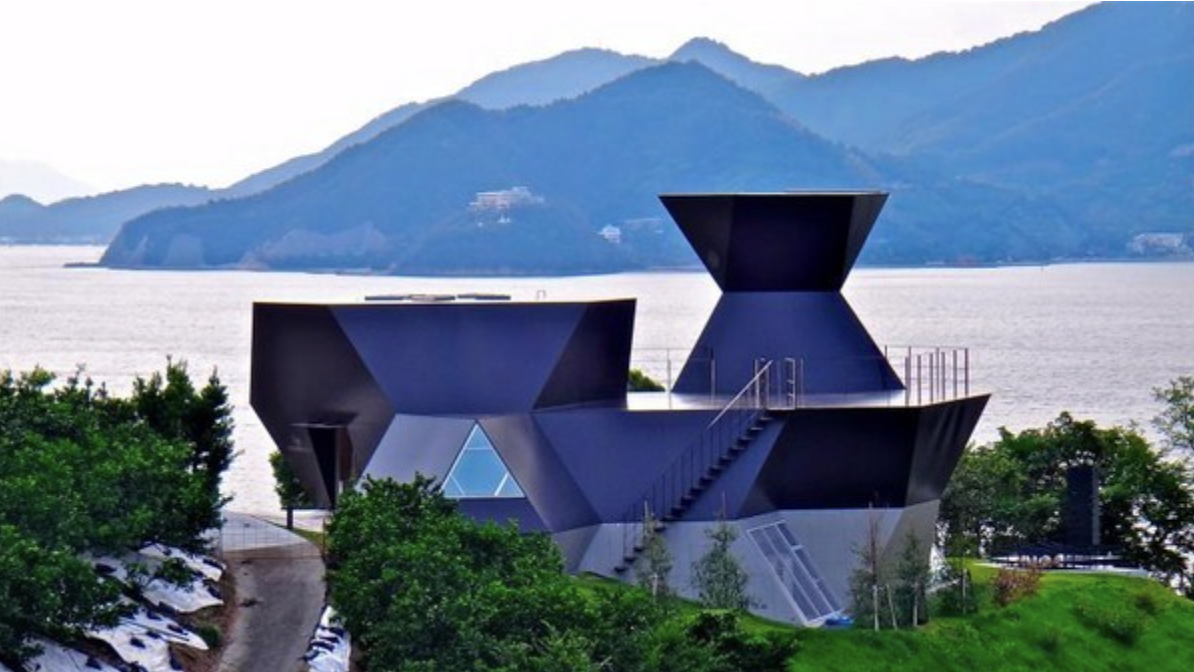 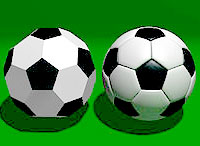 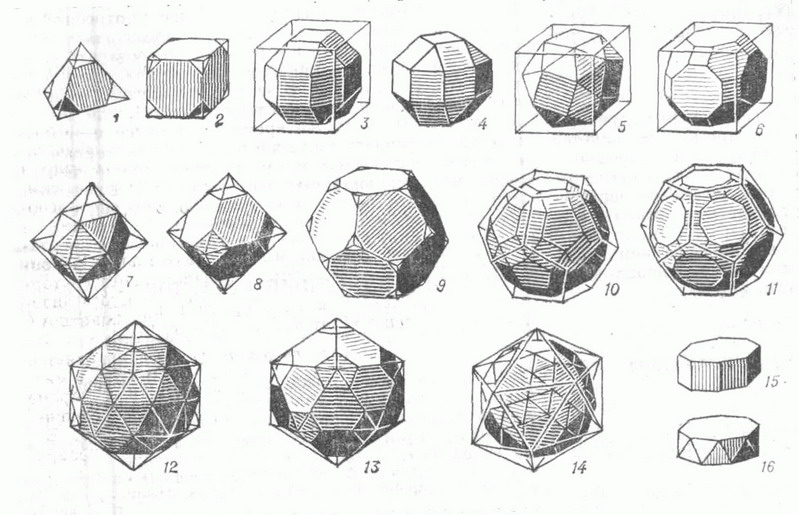 Спасибо за внимание!